«КРЫМ: СОБЫТИЯ, ЛЮДИ, ВРЕМЯ»
А.С. Пушкин о Крыме писал:
Кто видел край, где роскошью природы оживлены дубравы и луга,
Где весело шумят и блещут воды и мирные ласкают берега.
Где на холмы под лавровые своды не смеют лечь угрюмые снега?
Скажите мне: кто видел край прелестней…»
«Кырым» – вал, стена, ров.
До XIII в. – Таврика (древние племена – тавры)
С XIII в. – Крымский улус
С XV в. – Таврия
С 1443 г. – Крымское ханство
С 1475 г. – вассал Турции
С 1783 - Таврида
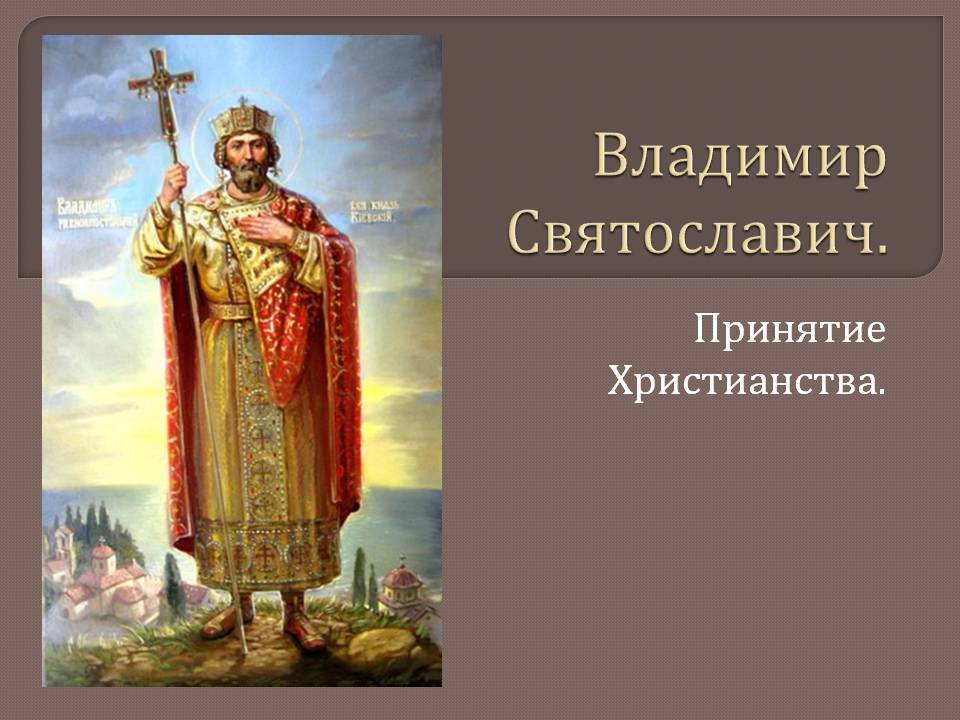 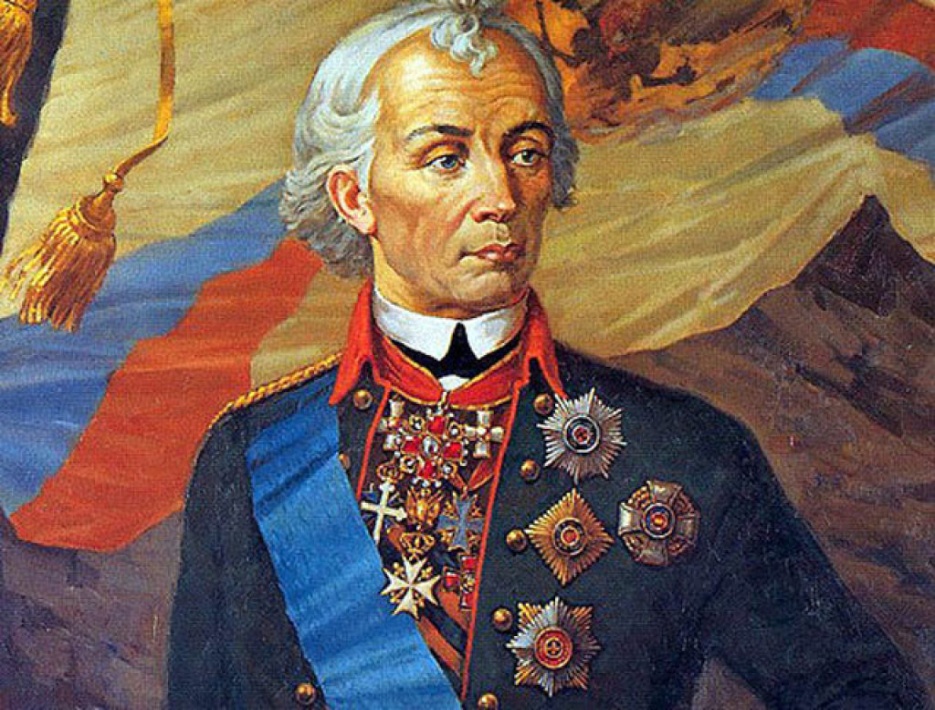 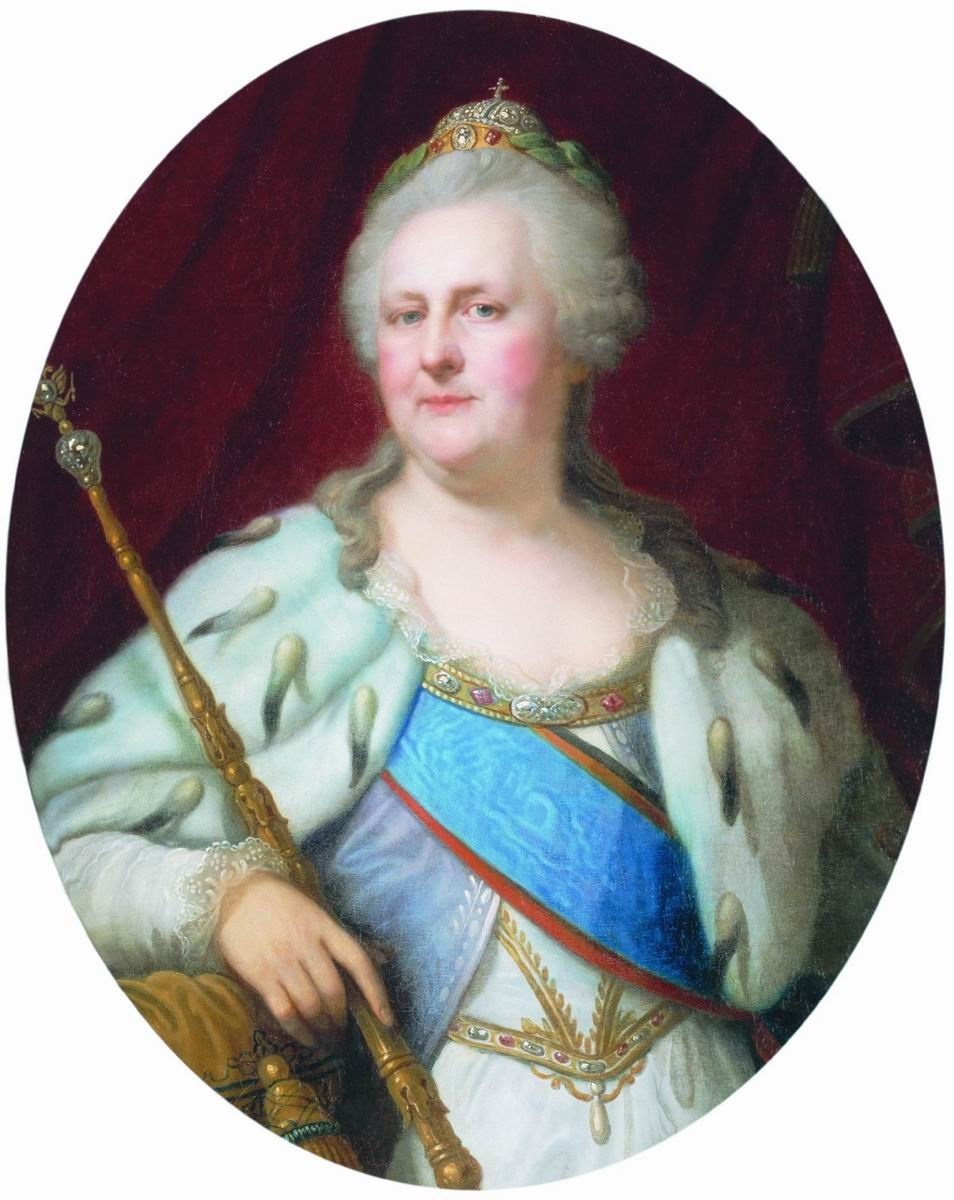 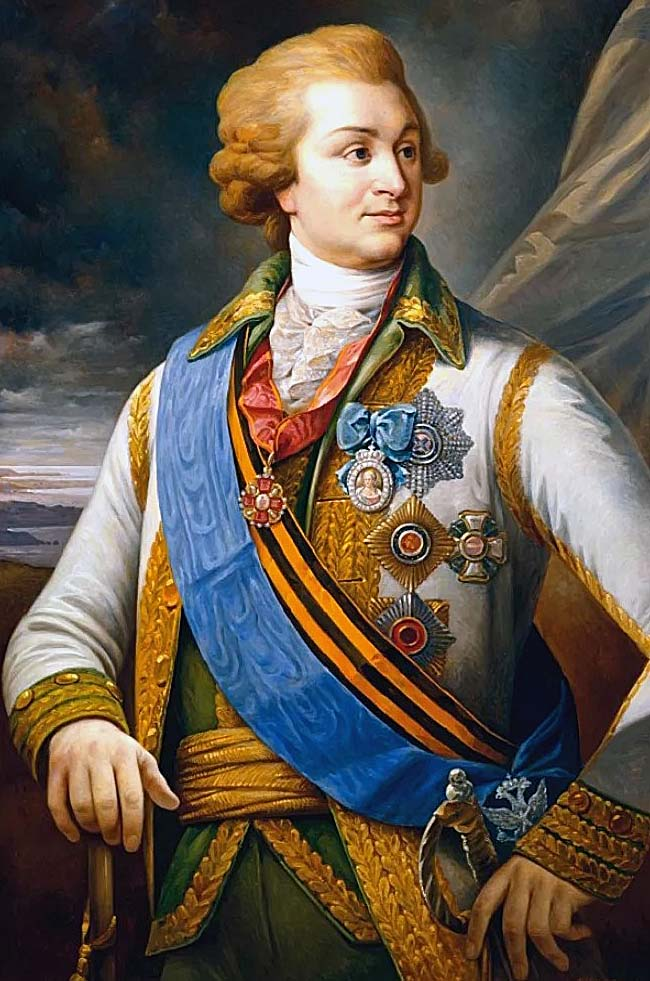 Манифест Екатерины II о присоединении Крыма
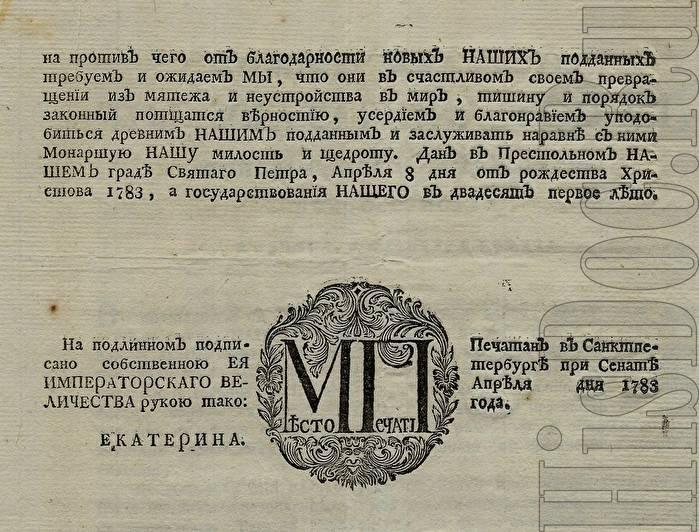 КРЫМСКАЯ ВОЙНА1853—1856 гг.
Первая оборона Севастополя 349 дней
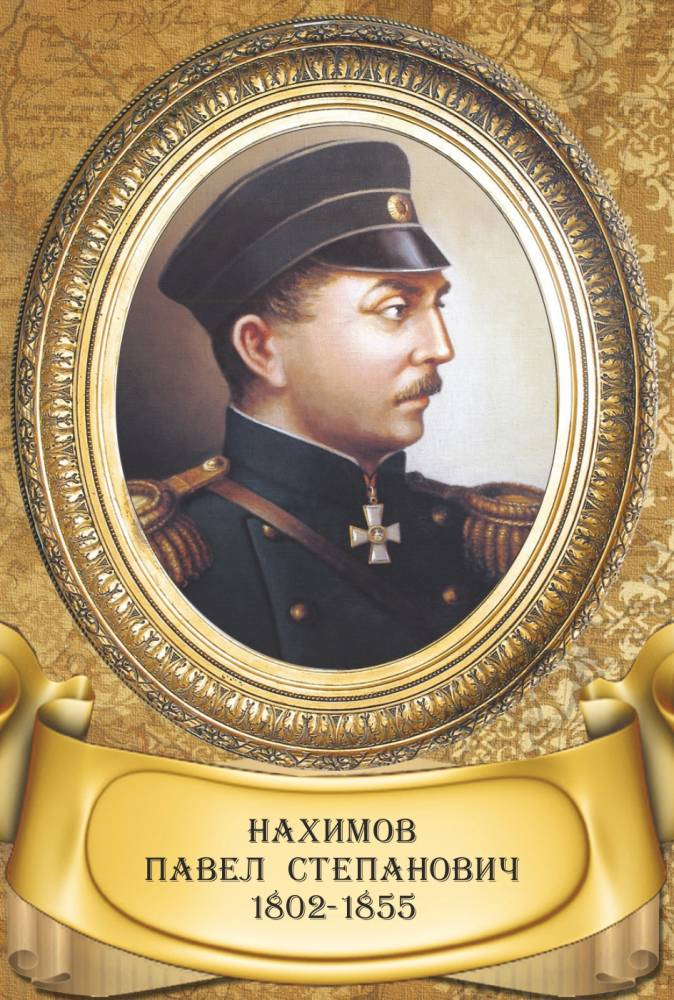 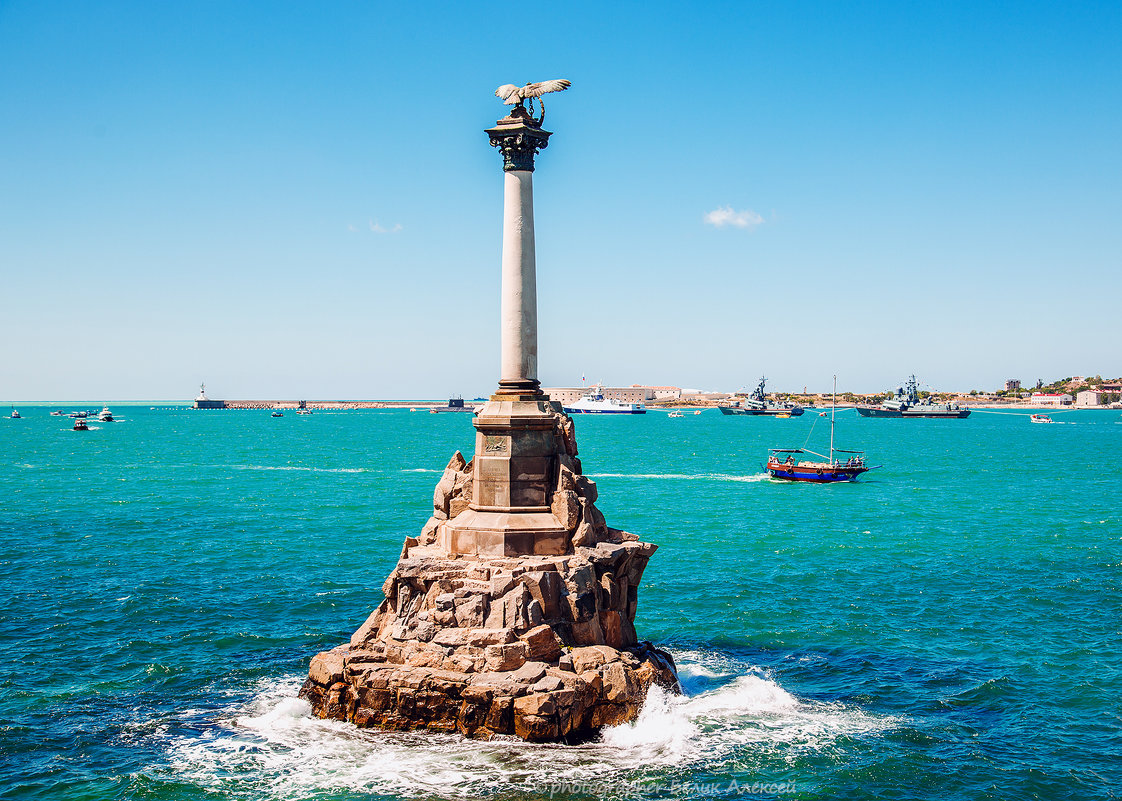 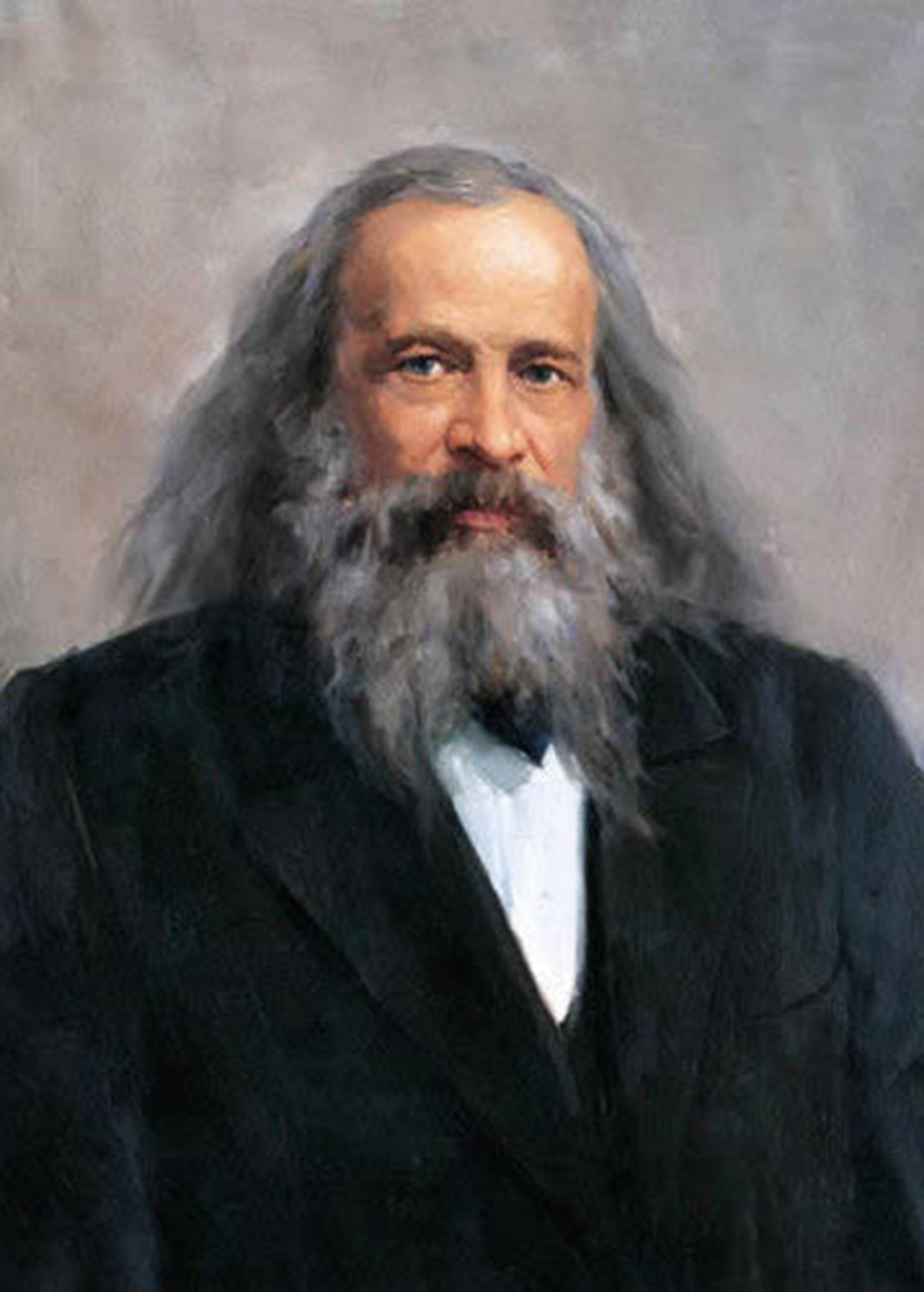 И.К. Айвазовский
И.К. Айвазовский «Осада Севастополя»
Синопский бой
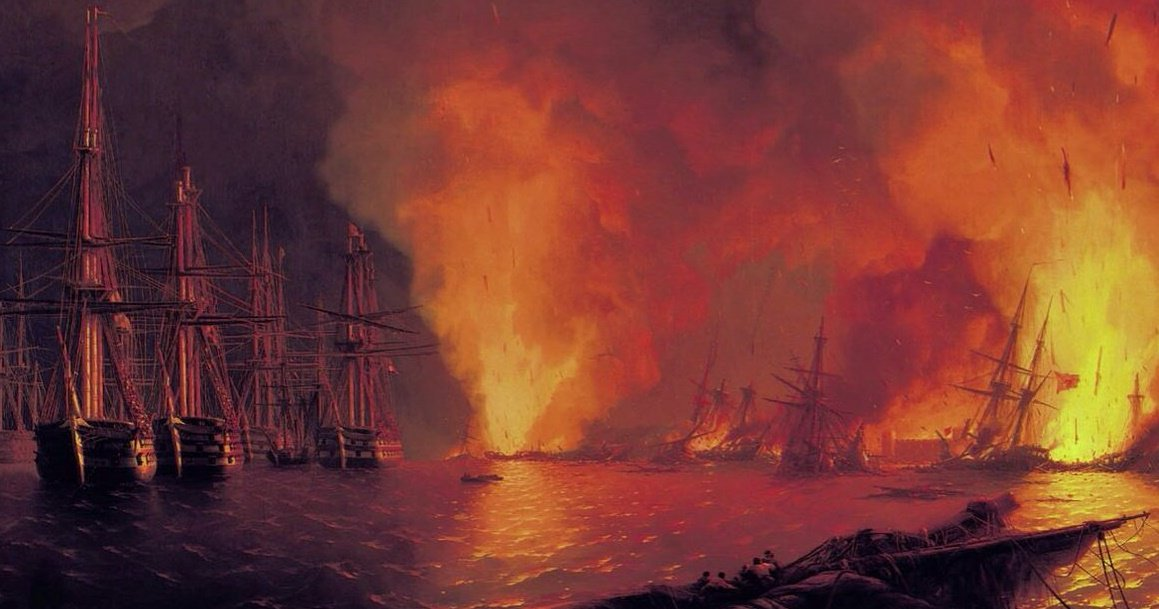 Чесменский бой
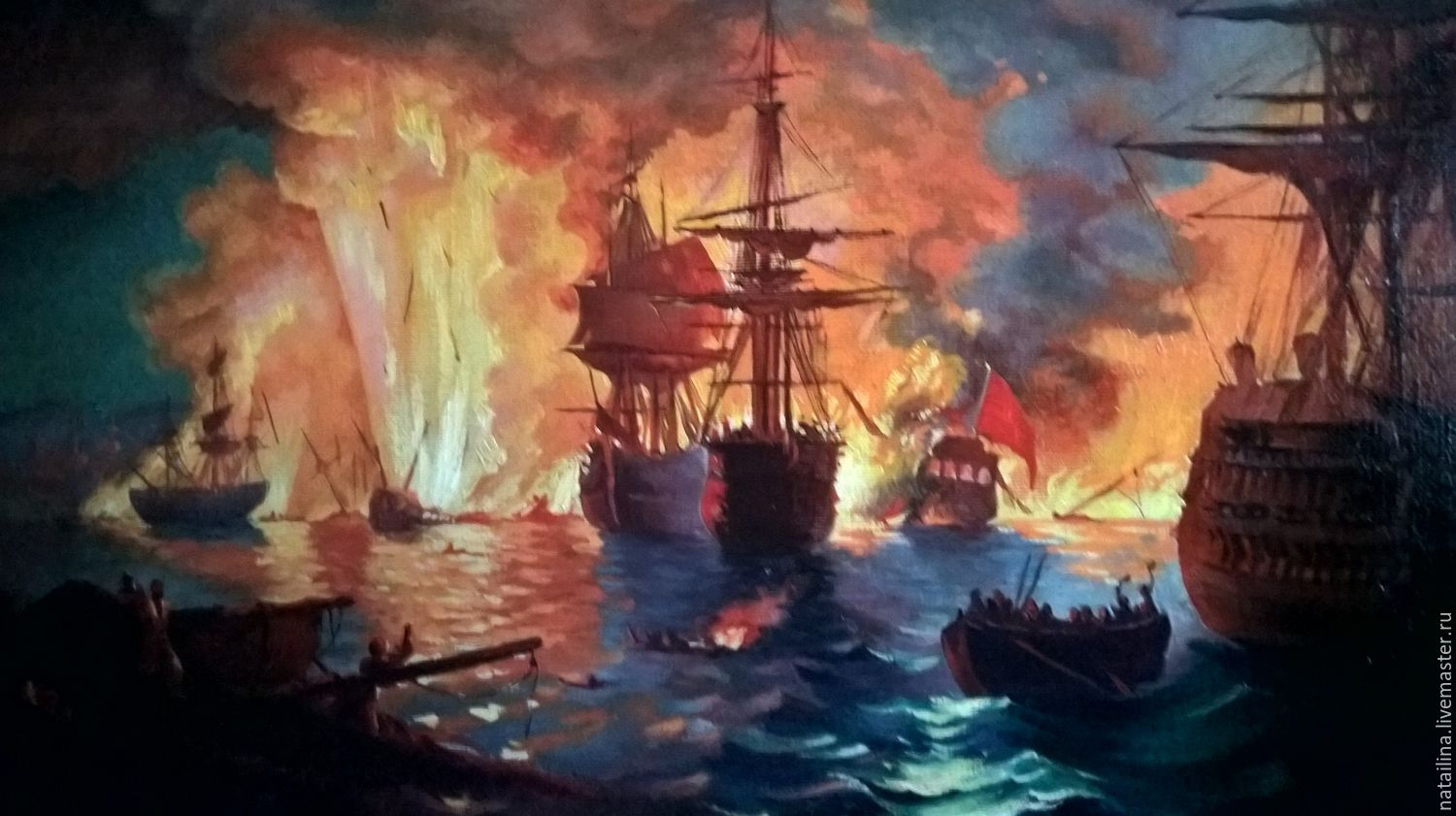 Взятие Севастополя
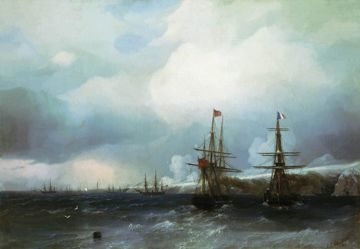 Малахов курган
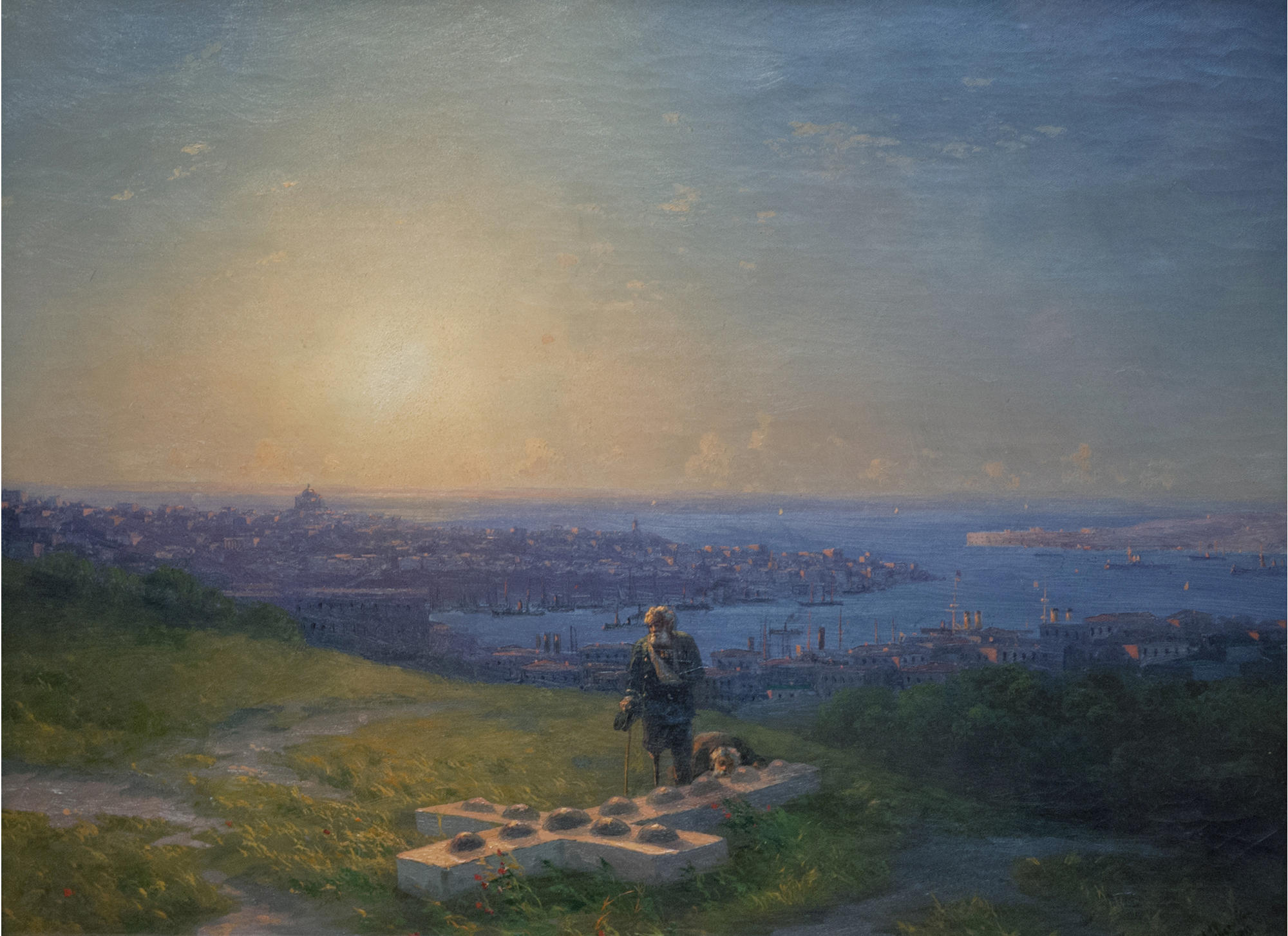 Вице-адмирал В.А. Корнилов
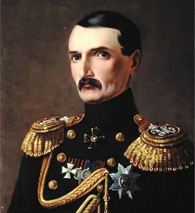 Вторая оборона Севастополя250 дней
А.А. Дейнека
Ялтинская конференция (4 февраля 1945 г.–11 февраля 1945 г.)
Ливадийский дворец
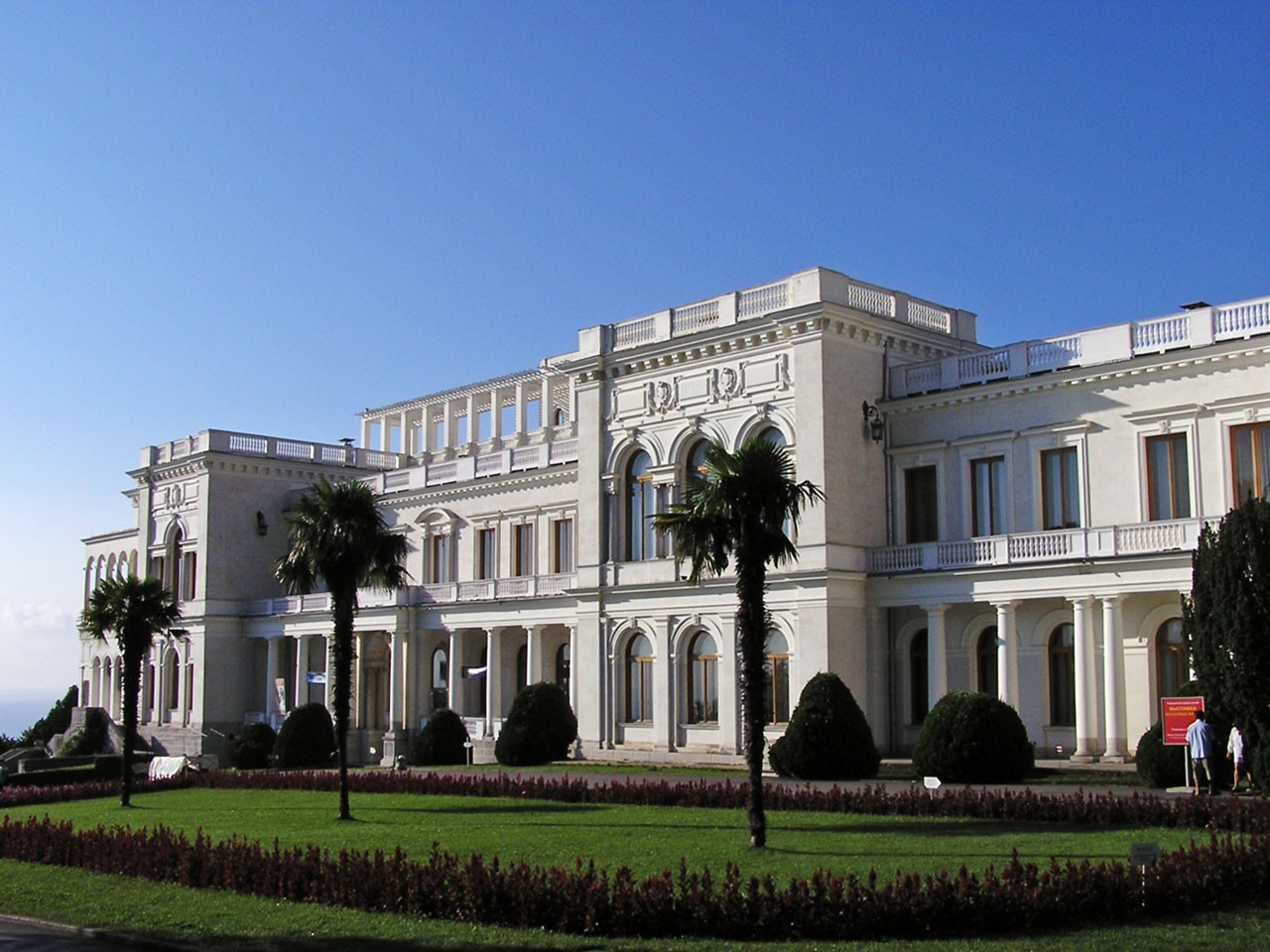 Н.С. Хрущёв
20 января 1991 г. – первый народный референдум
Референдум 2014 г.
Ханский дворец в Бахчисарае
Пещерный город Эски-Кермен
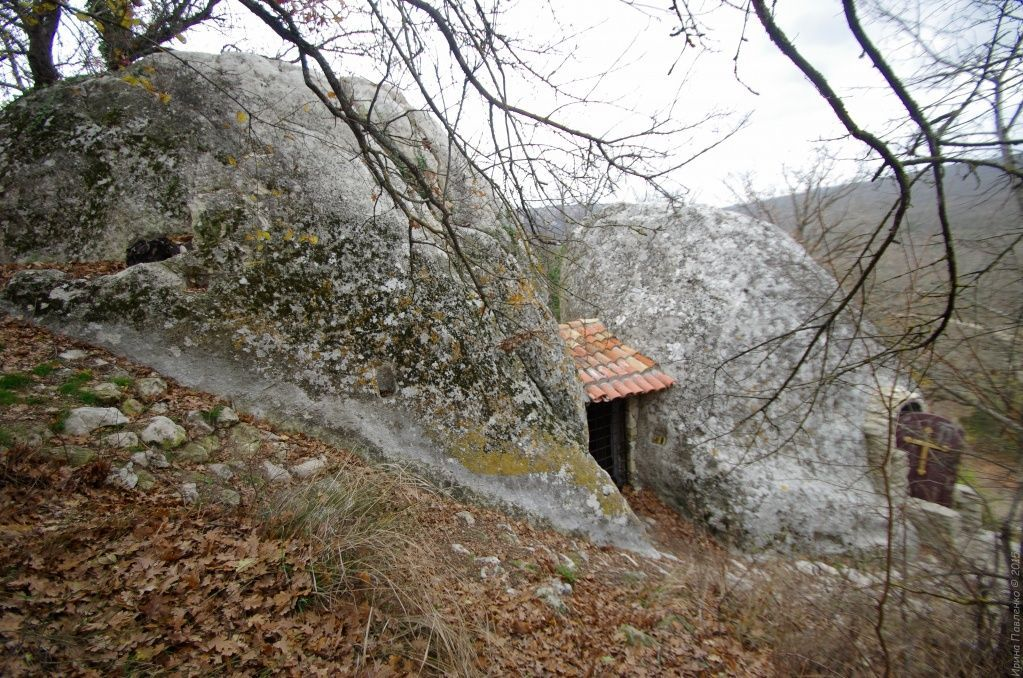 Замок «Ласточкино гнездо»
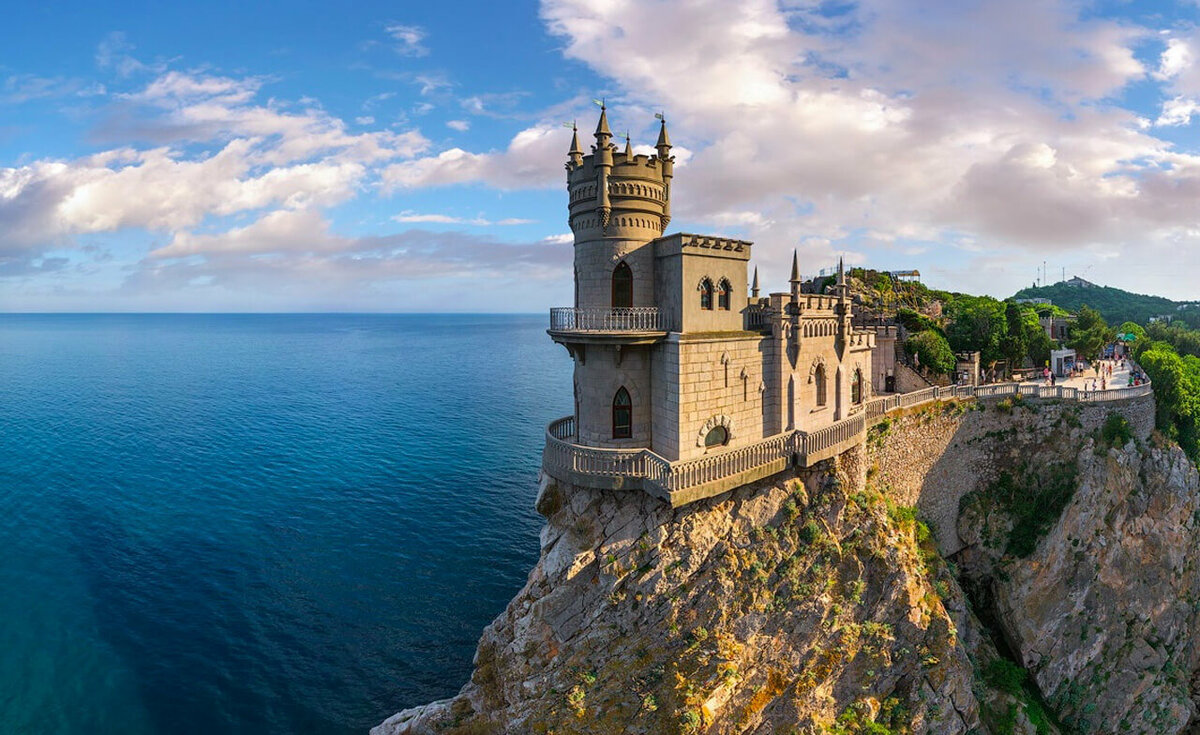 Никитский ботанический сад
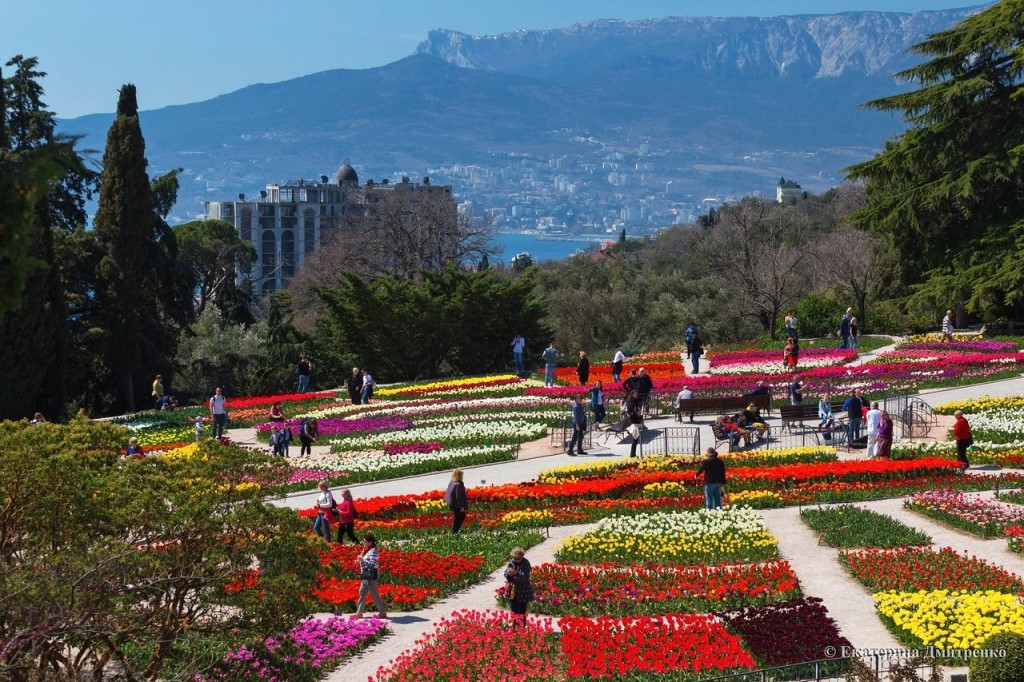 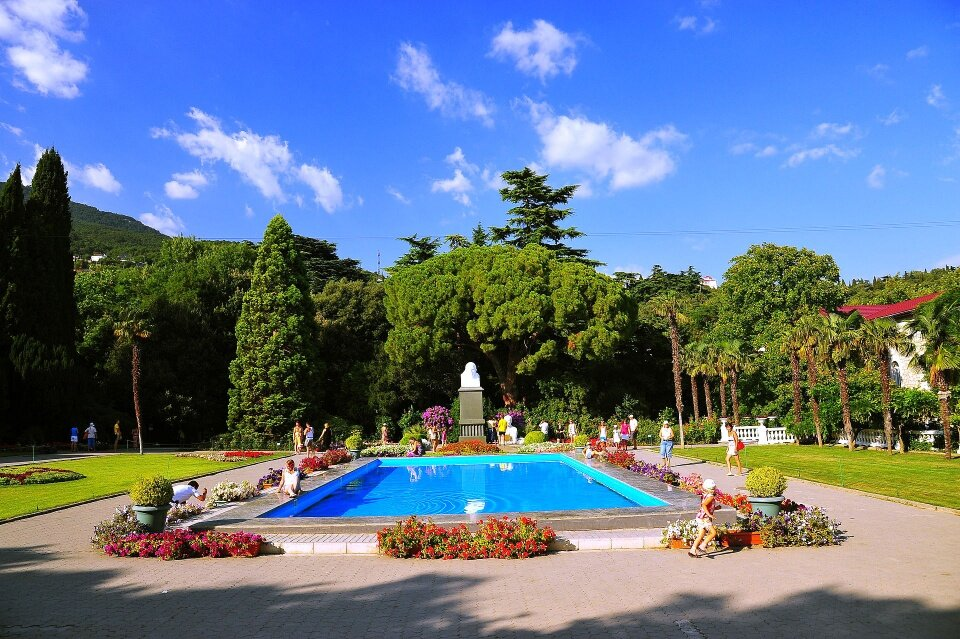 Медведь-гора
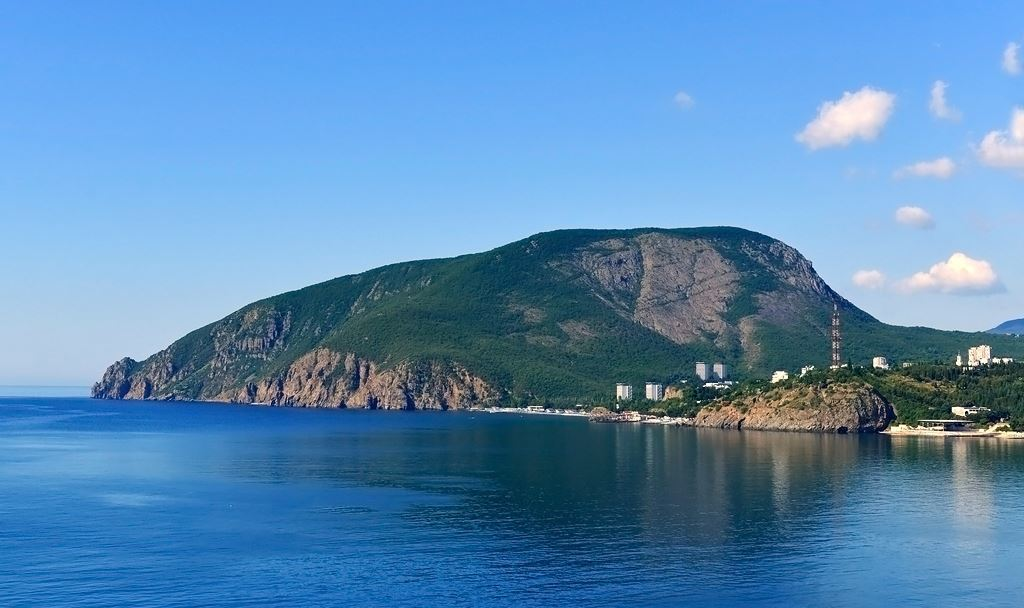 Генуэзская крепость в Судаке
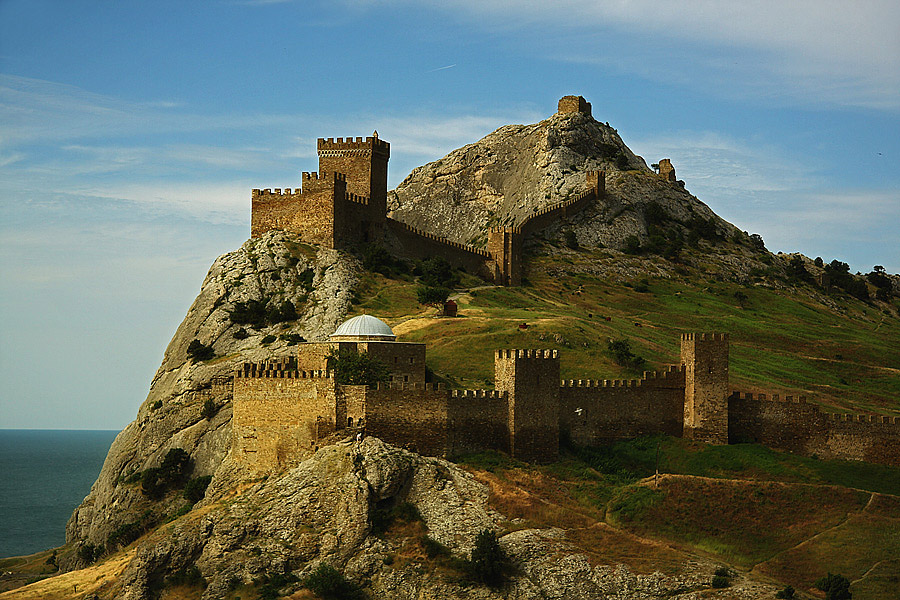 СПАСИБО
 ЗА
 ВНИМАНИЕ!!!